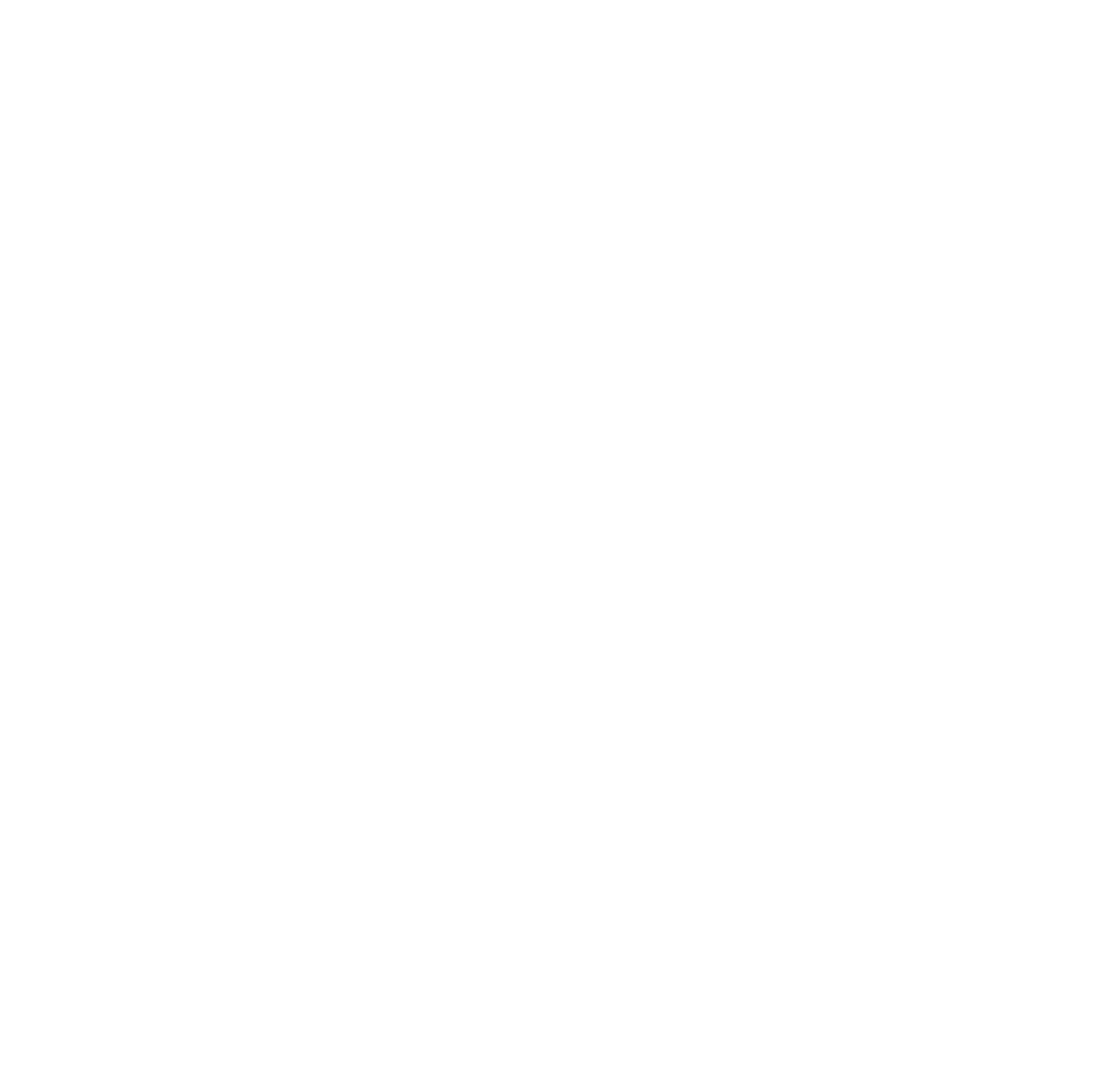 Par uzņēmēju un iedzīvotāju aptaujas rezultātiem par sabiedriskās ēdināšanas nepieciešamību Jomas ielā 7, Carnikavā
ĀDAŽU NOVADA PAŠVALDĪBA   |   2025. gada 12. martā
Līdzšinējie lēmumi:

2025. gada 12. februārī Attīstības komiteja tika informēta par nomas līguma izbeigšanu ar SIA “TĀDĀ ZIŅĀ” (nomas izbeigšana 31.12.2024)

 
2. Uzdevums: aptaujāt komersantus un iedzīvotājus, lai novērtētu sabiedriskās ēdināšanas vietas nepieciešamību un izsoles atkārtotu rīkošanu.
ĀDAŽU NOVADA PAŠVALDĪBA   2025. gada 12. martā
Aptaujas dalībnieki:

Komersanti – 30 respondenti

Iedzīvotāji – 85 respondenti
Aptauja tika publicēta Ādažu novada mājaslapā un Facebook profilā
ĀDAŽU NOVADA PAŠVALDĪBA   |   .2025. gada 12. martā
Galvenie secinājumi:
Komersantu interese par ēdināšanas vietu

Mērena interese piedalīties nomas izsolē
Tikai daži uzņēmēji ir gatavi piedalīties uzreiz
Galvenie faktori, kas ietekmē lēmumu:
Nomas nosacījumi un maksa – būtiskākais aspekts
Sezonālās darbības iespējas – nepieciešama elastība
Autostāvvietu pieejamība – viena no būtiskākajām problēmām
Investīcijas:
Daži uzņēmēji būtu gatavi investēt paši.
Daudzi norāda, ka nepieciešams pašvaldības līdzfinansējums (īpaši terases un virtuves aprīkojuma izbūvei).
ĀDAŽU NOVADA PAŠVALDĪBA   |   2025. gada 12. martā.
Galvenie secinājumi:
Iedzīvotāju viedoklis

Populārākie ēdināšanas koncepti:
Kafejnīca ar vietējām jūras veltēm
Uz oglēm cepti ēdieni
Ģimenēm draudzīga vieta

Apmeklējuma biežums:
Lielākā daļa apmeklētu 1–2 reizes mēnesī.
Sezonāli pieprasījums ievērojami svārstās.
ĀDAŽU NOVADA PAŠVALDĪBA   |   2025. gada 12. martā
Ieteikumi turpmākām darbībām
Atkārtota izsole iespējama, bet nepieciešami pielāgoti nosacījumi:

Elastīgāki nomas nosacījumi – sezonāla noma vai pielāgota maksa

Pašvaldības atbalsts infrastruktūras attīstībai (terase, virtuves aprīkojums)

Ilgāks nomas līguma termiņš – stabilitātei

Autostāvvietu jautājuma risināšana

Tirgus izpēte par sezonālās darbības iespējām

Mārketinga stratēģijas izstrāde vietas popularizēšanai
ĀDAŽU NOVADA PAŠVALDĪBA   |   2025. gada 12. martā
Secinājums
Lai Jomas ielā 7, Carnikā  attīstītos kā ilgtspējīga ēdināšanas vieta, nepieciešams:

pielāgoti nomas nosacījumi
 
infrastruktūras atbalsts 

skaidra stratēģija uzņēmēju un klientu piesaistei
ĀDAŽU NOVADA PAŠVALDĪBA   |   2025. gada 12. martā
Fotogrāfijas
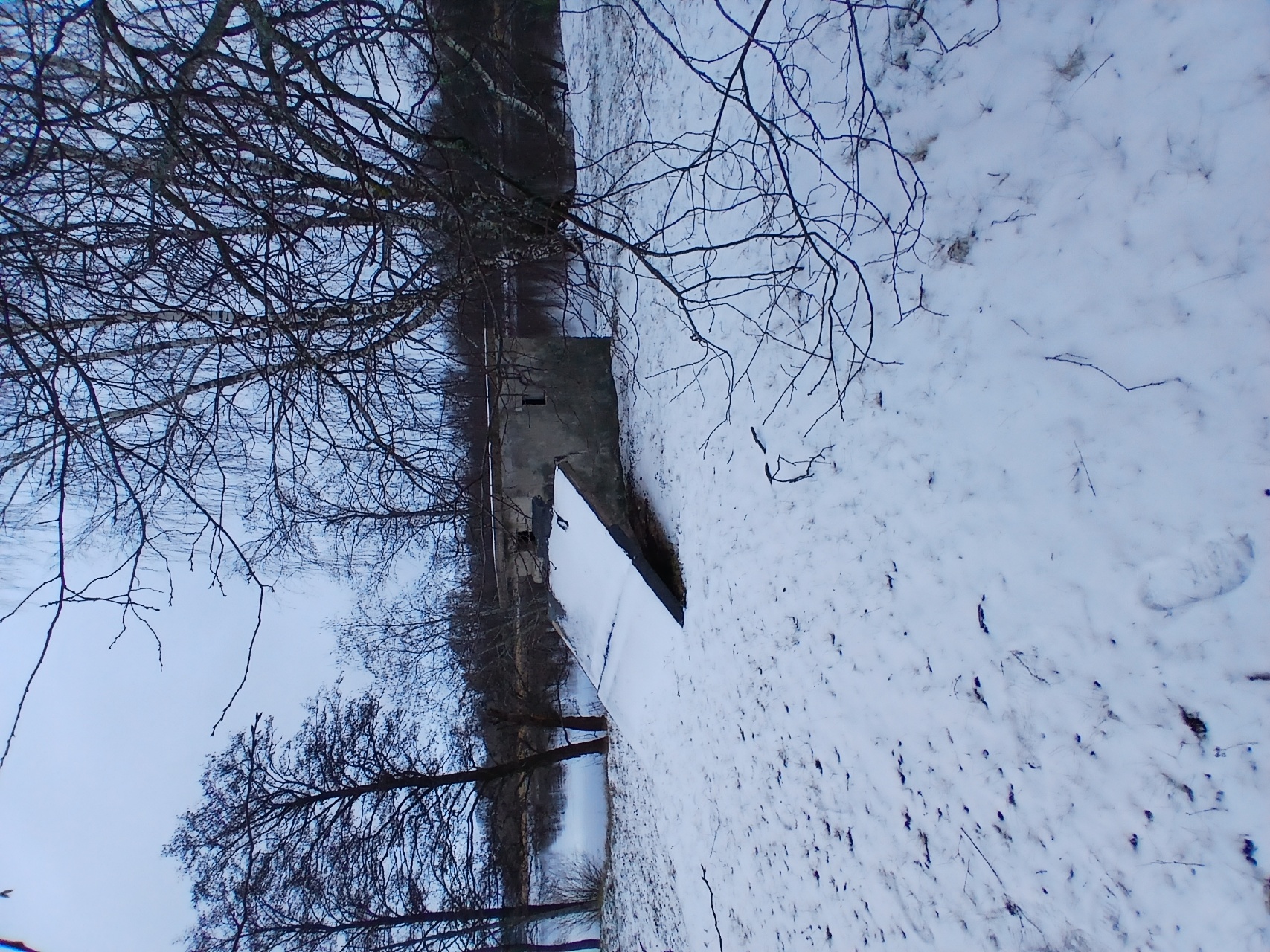 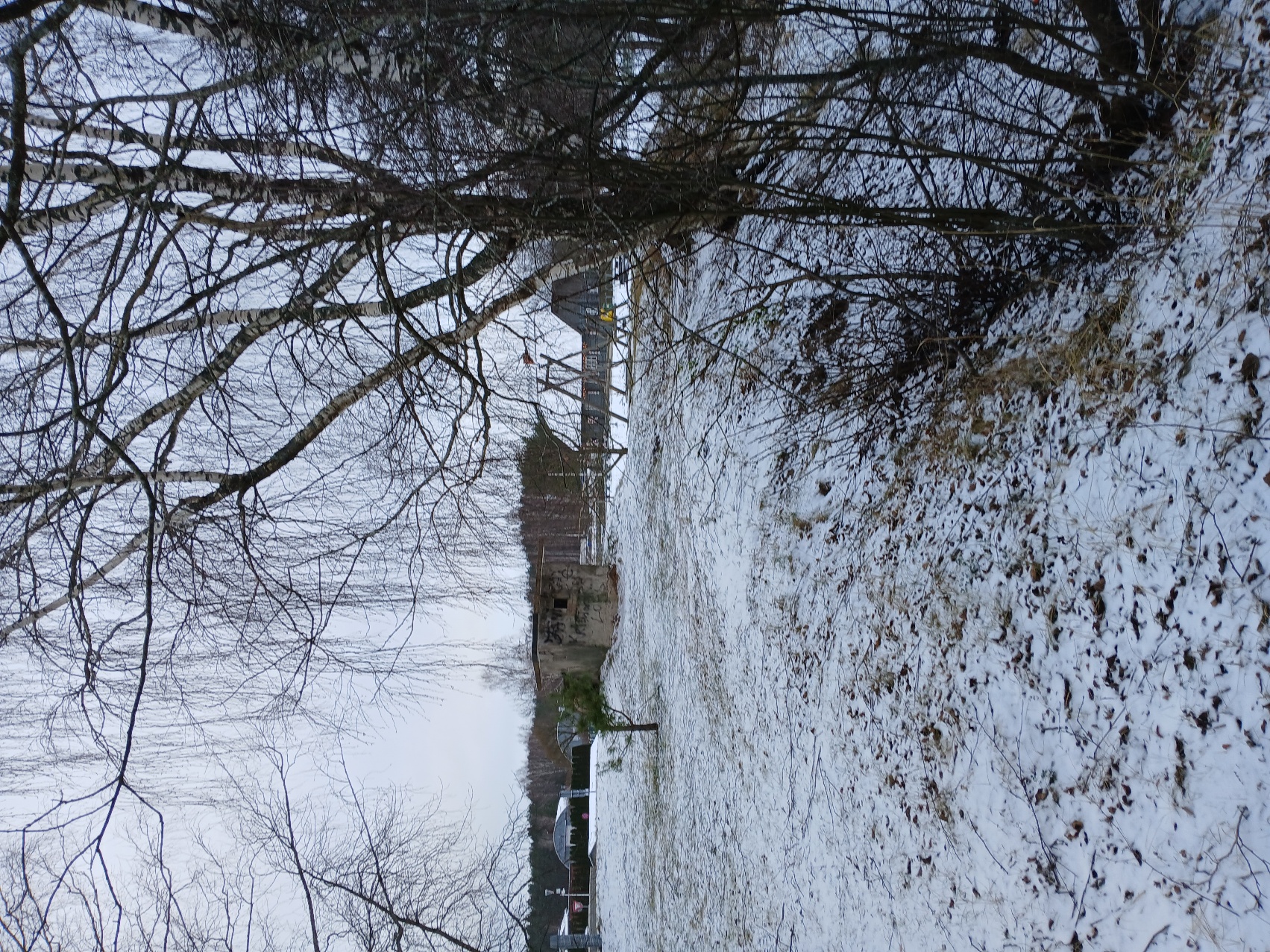 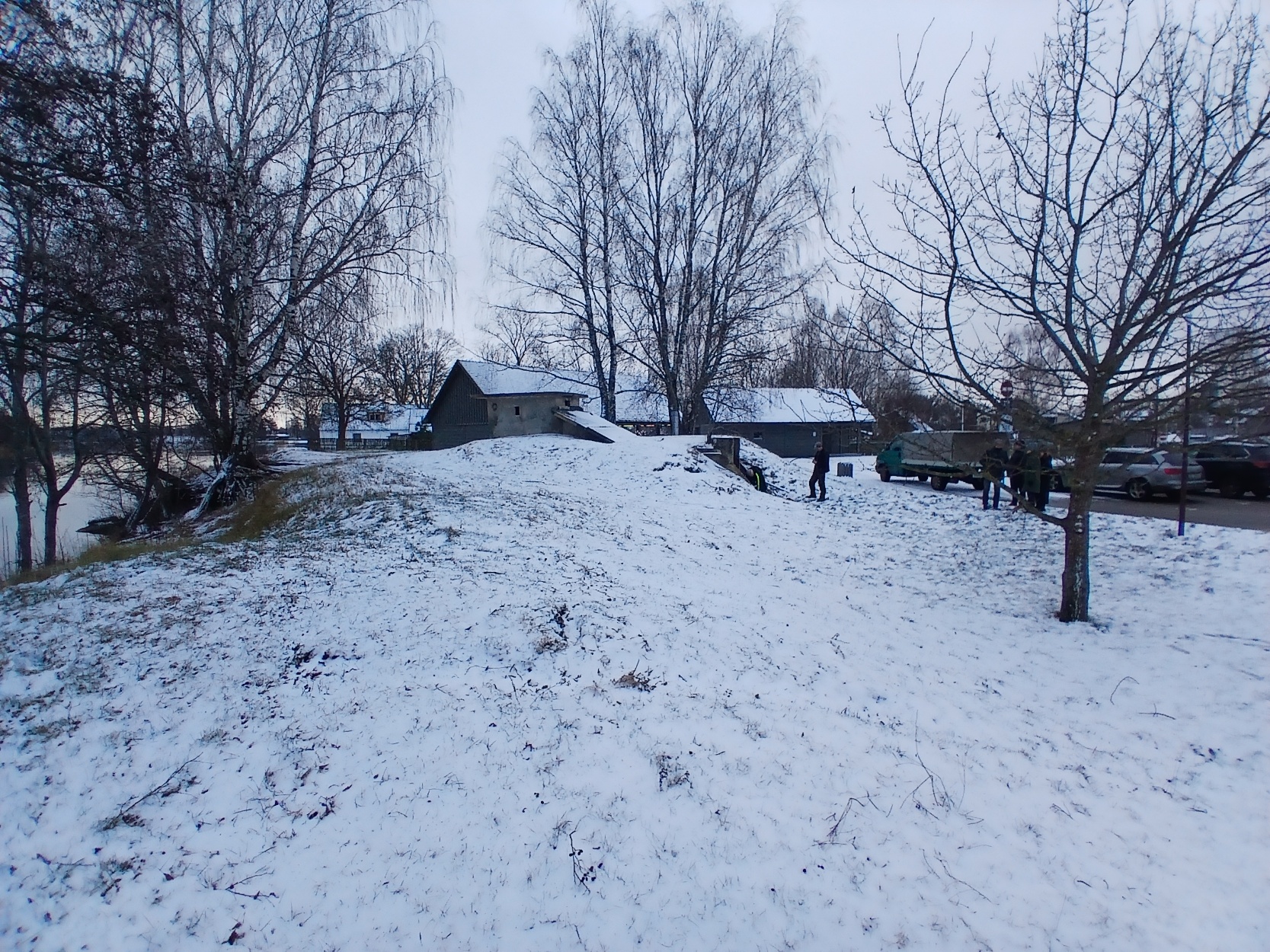 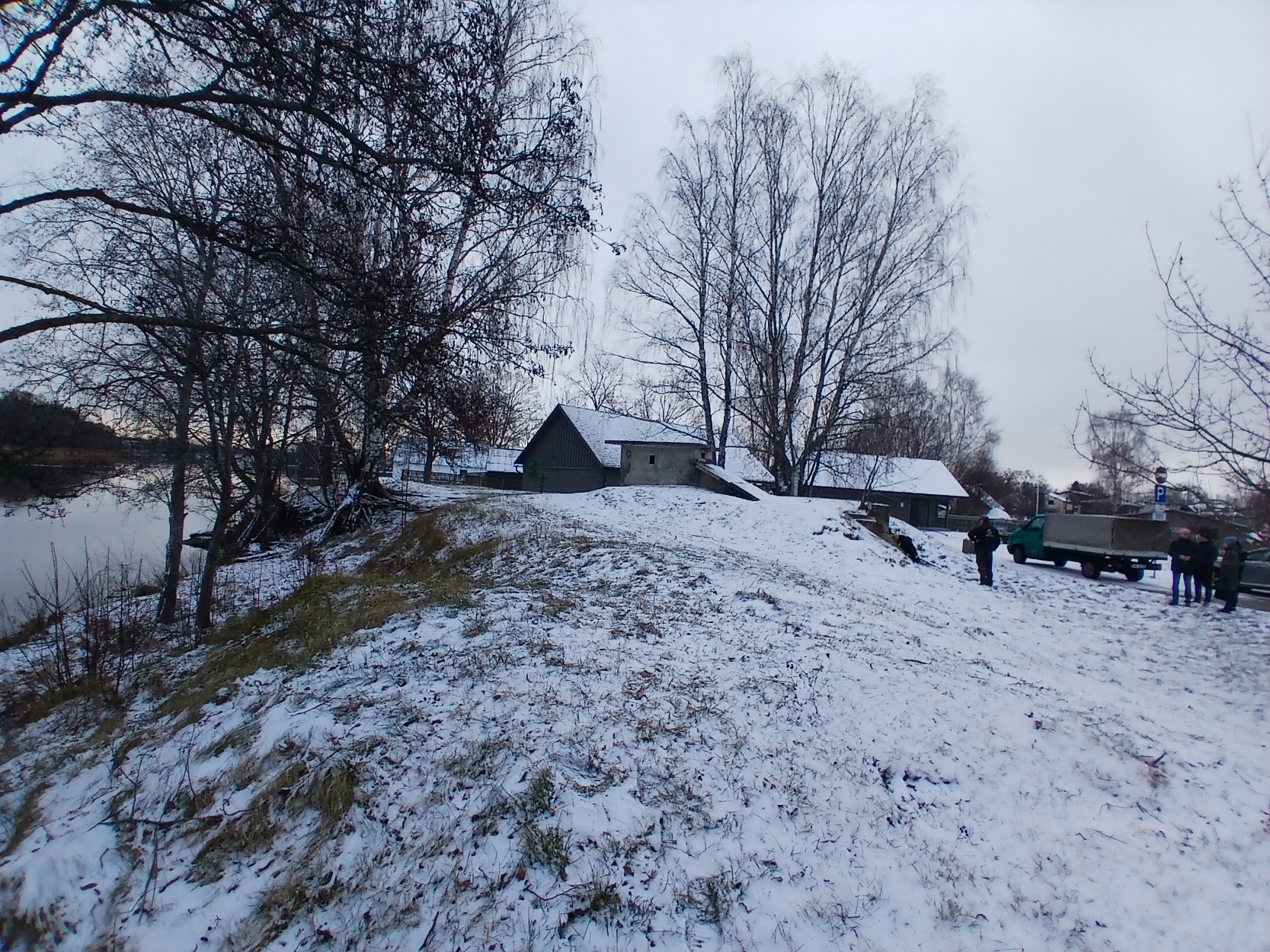 Ādažu
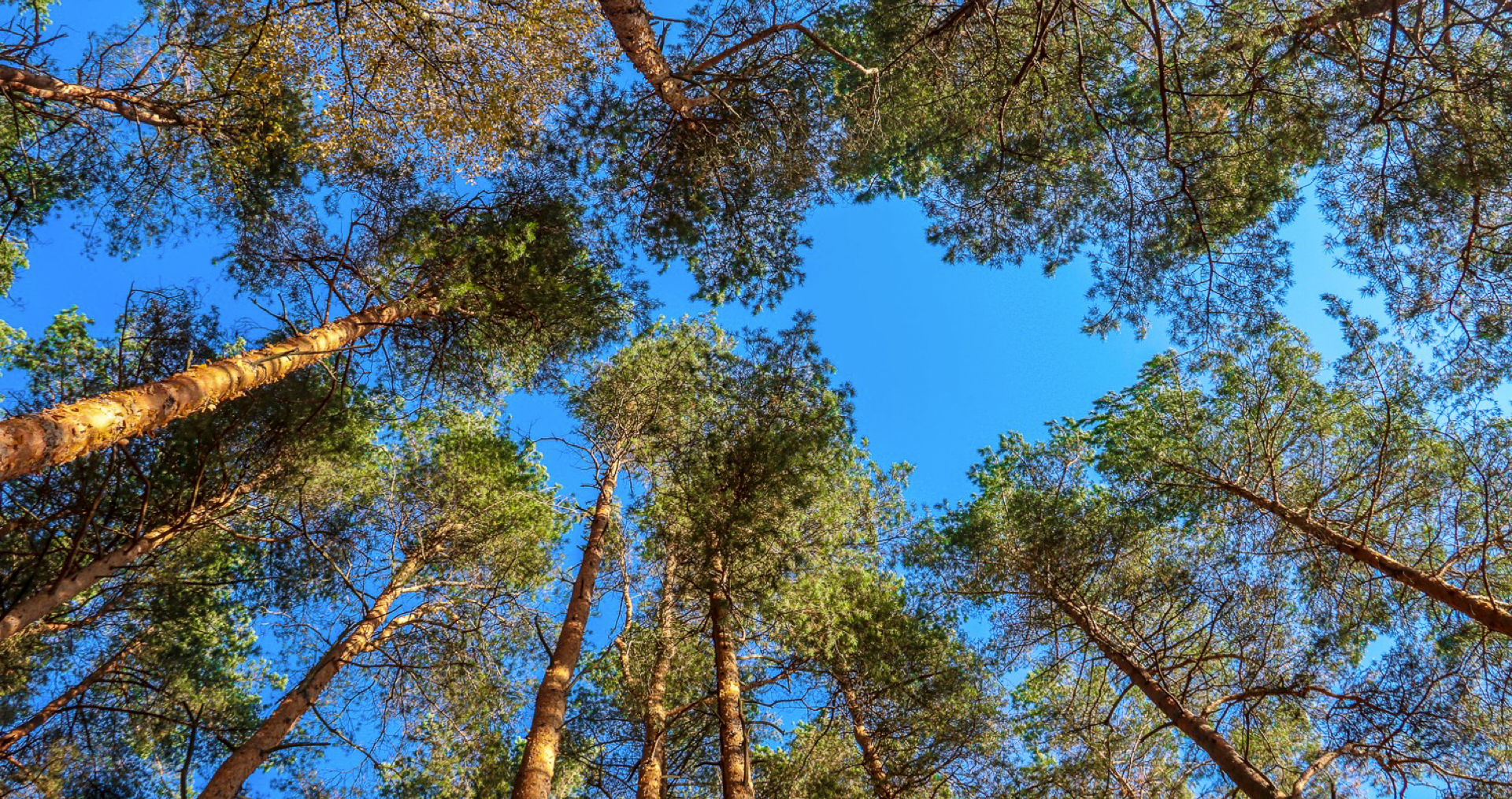 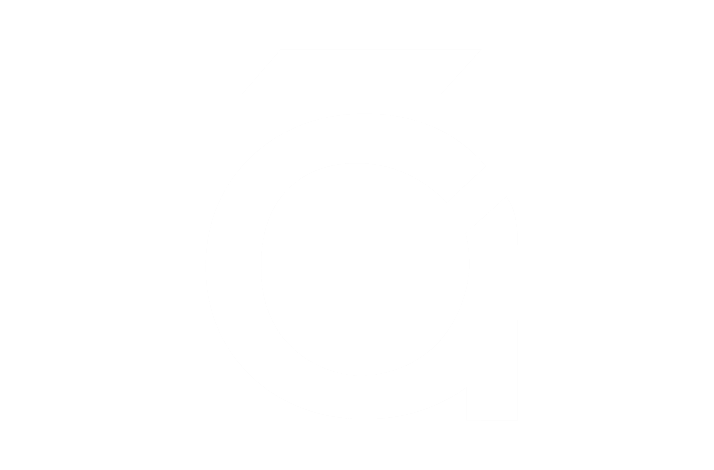 PALDIES PAR UZMANĪBU!
ĀDAŽU NOVADA PAŠVALDĪBA   |   2025. gada 12. martā